Station #1
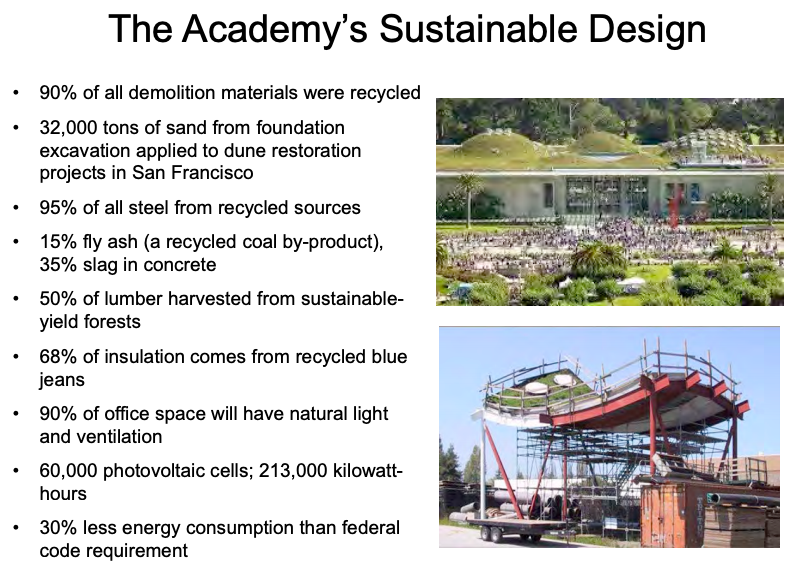 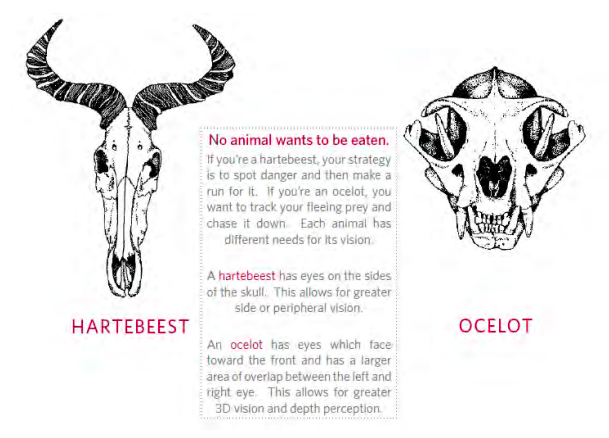 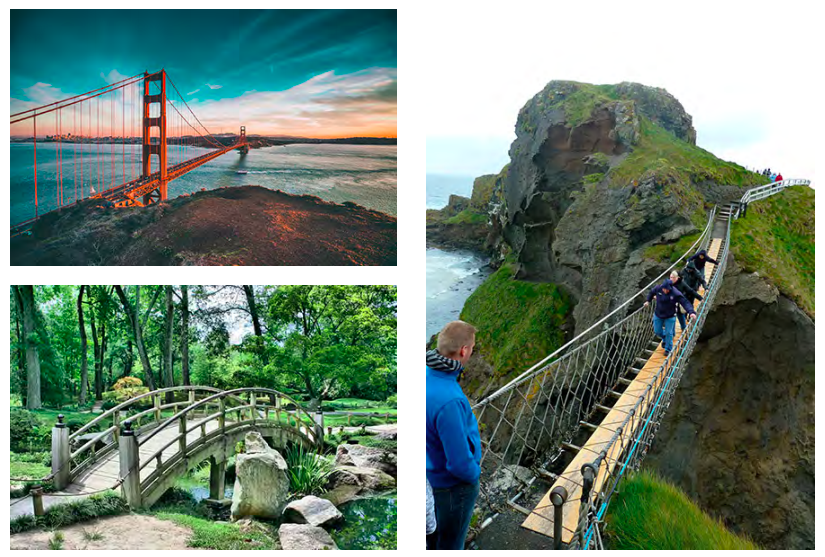 Station #2
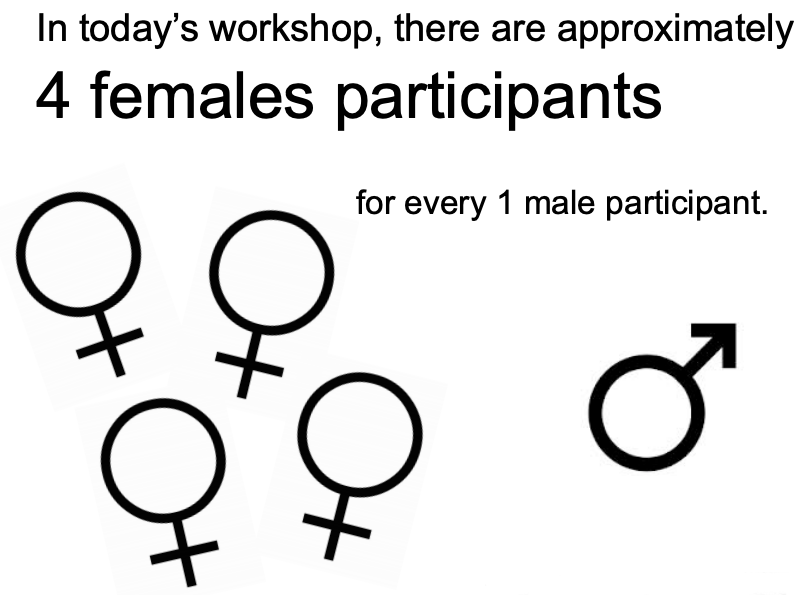 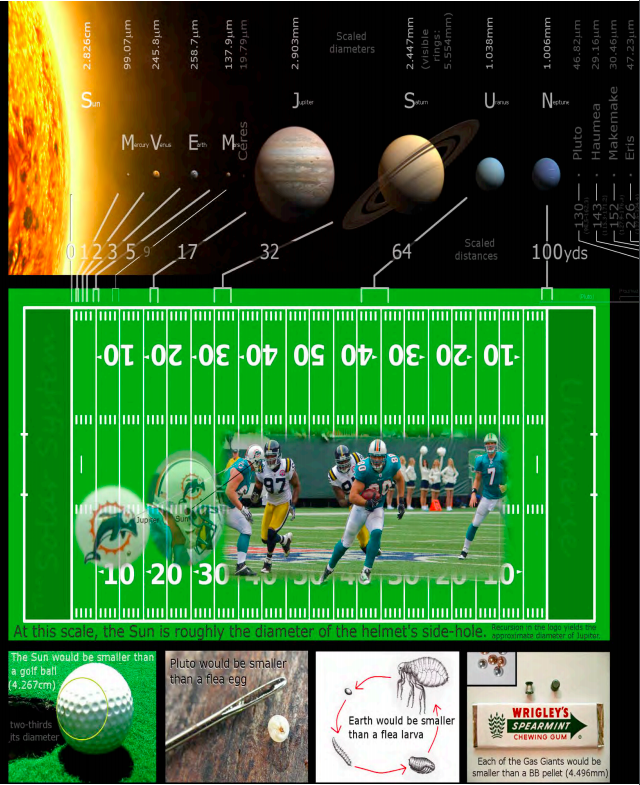 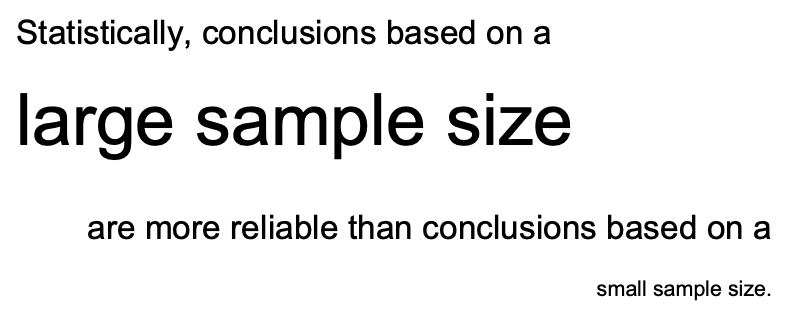 Station #3
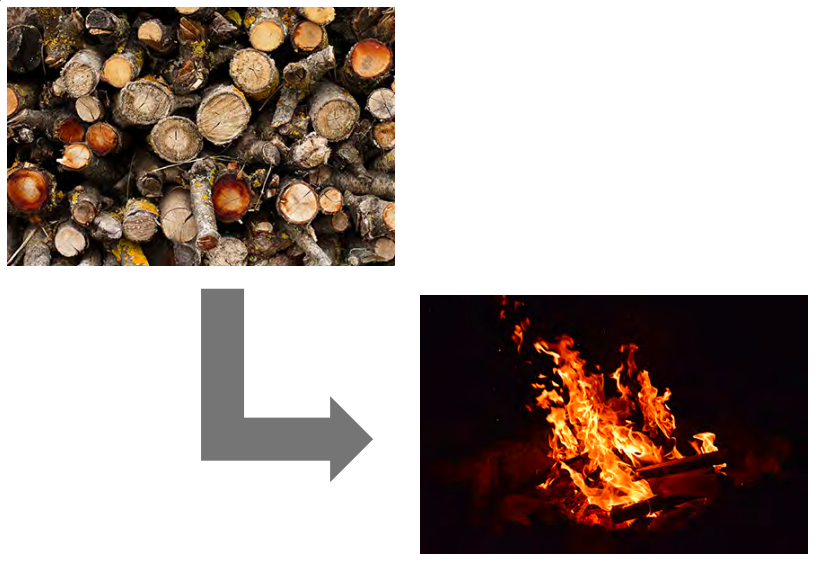 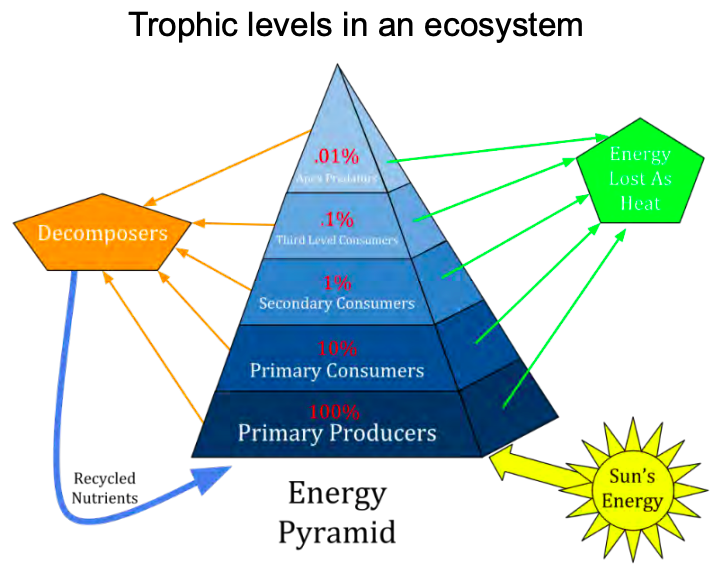 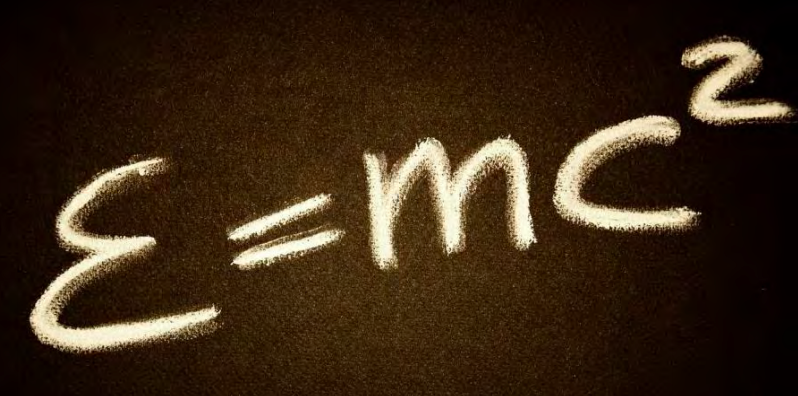 Station #4
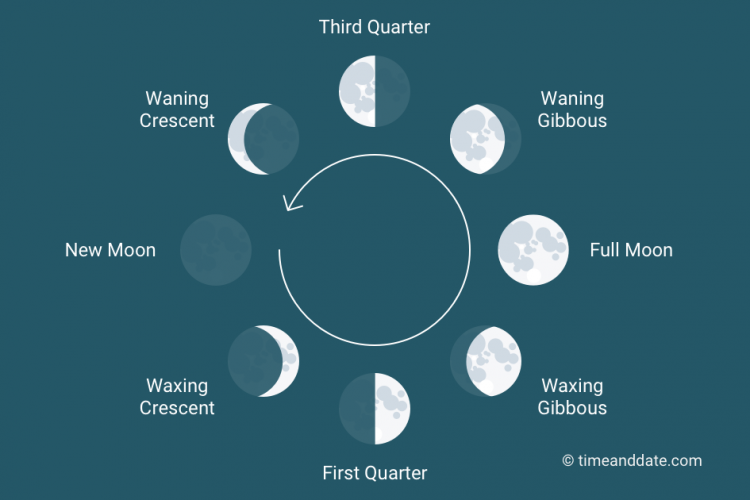 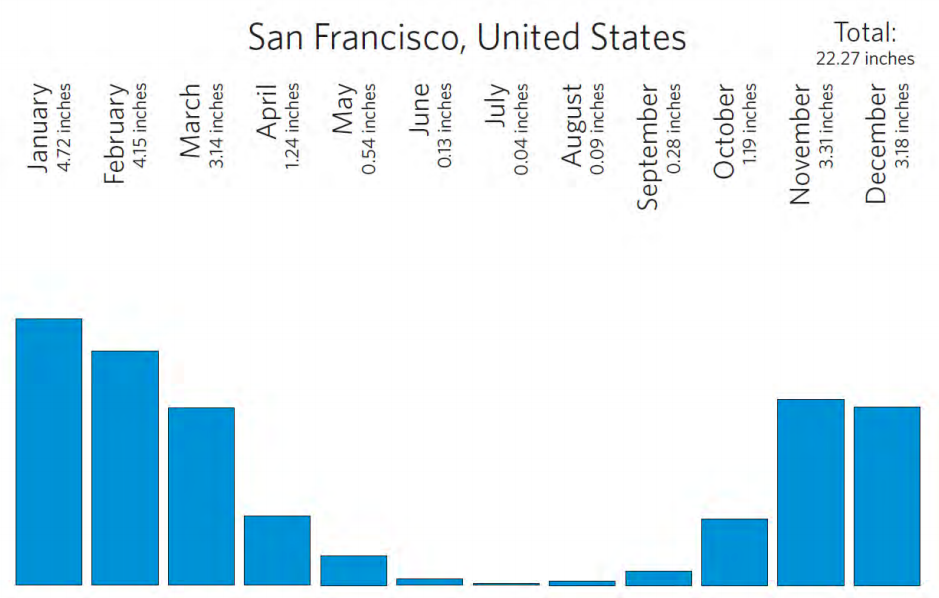 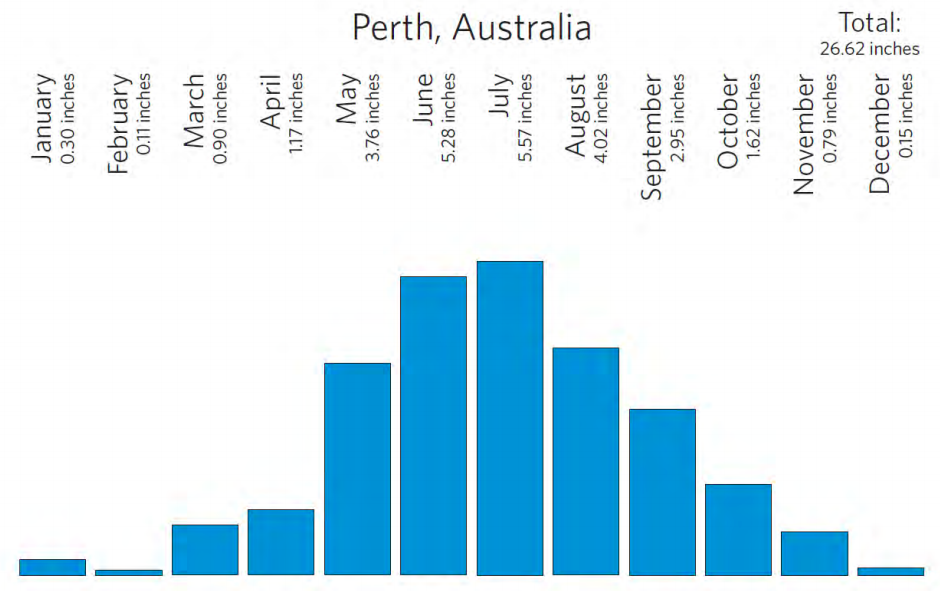 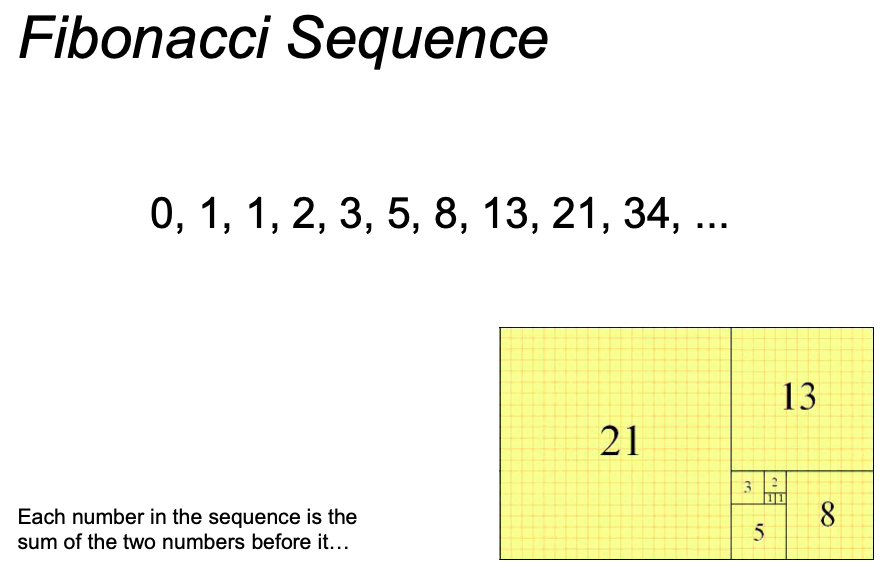 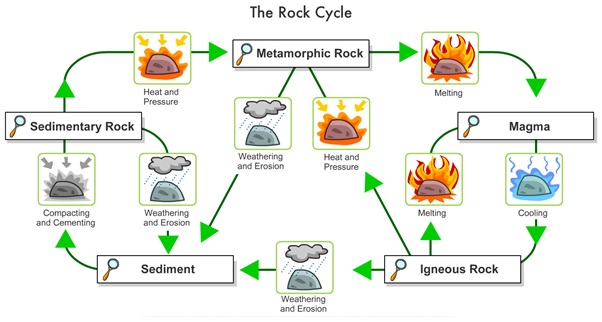 Station #5
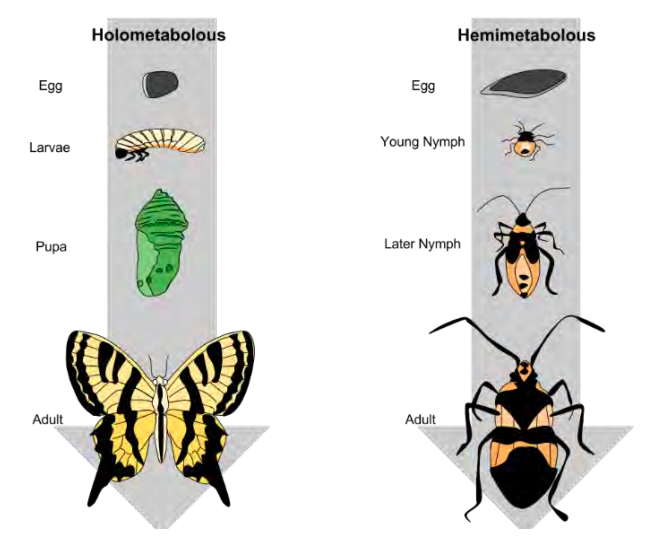 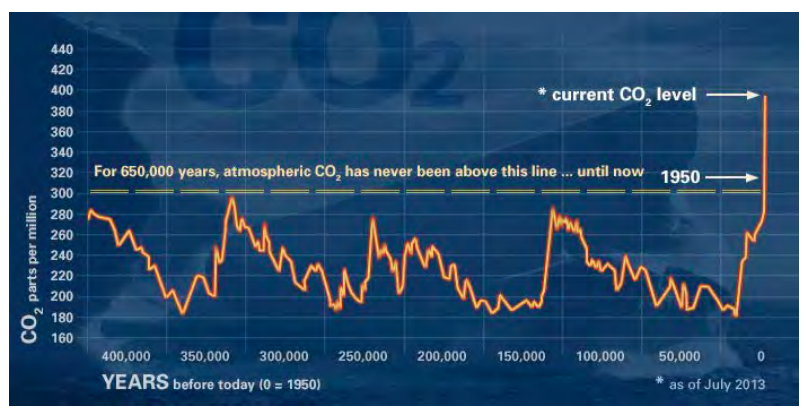 Station #6
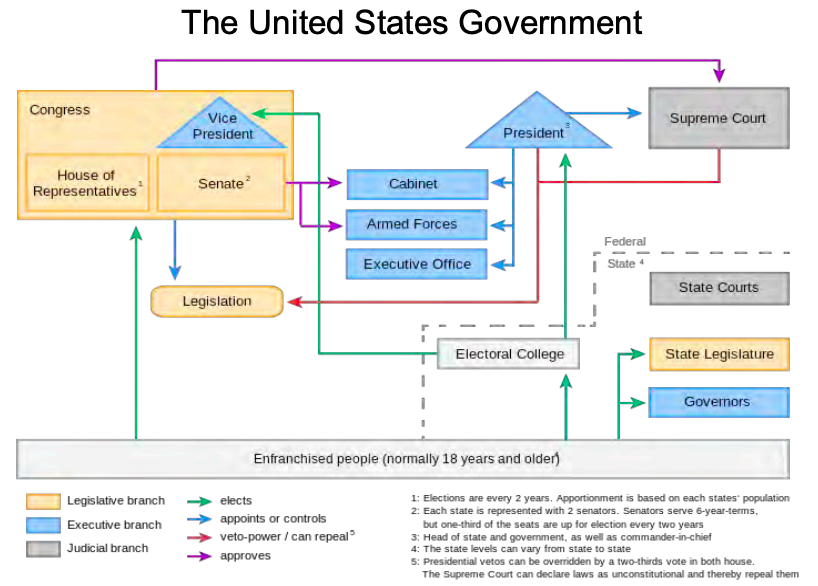 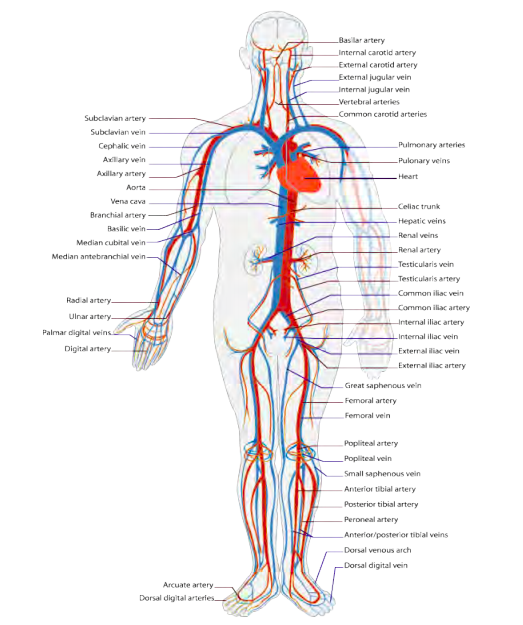 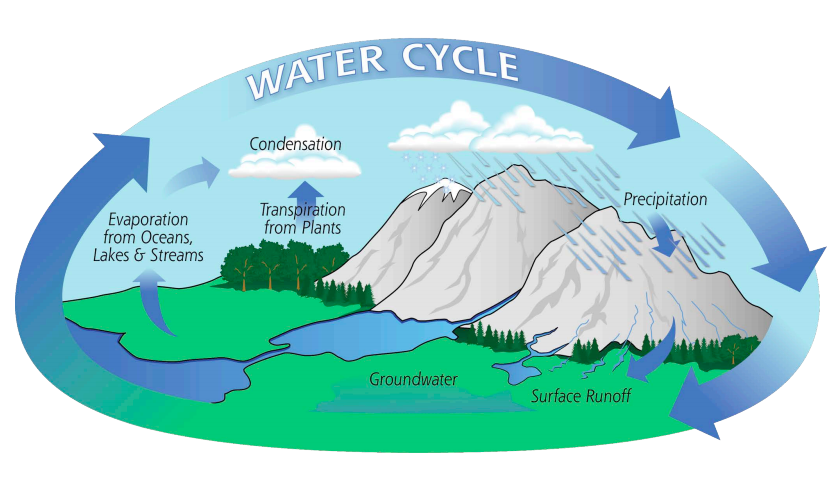 Station #7
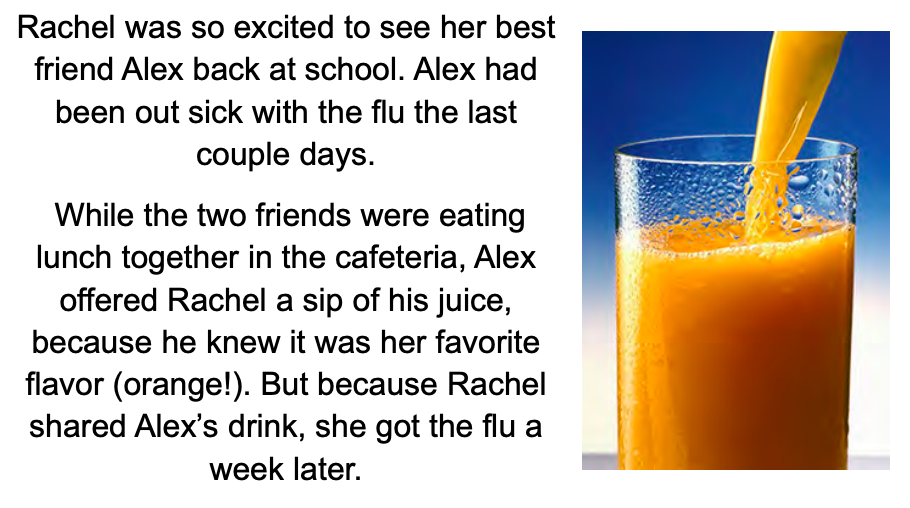 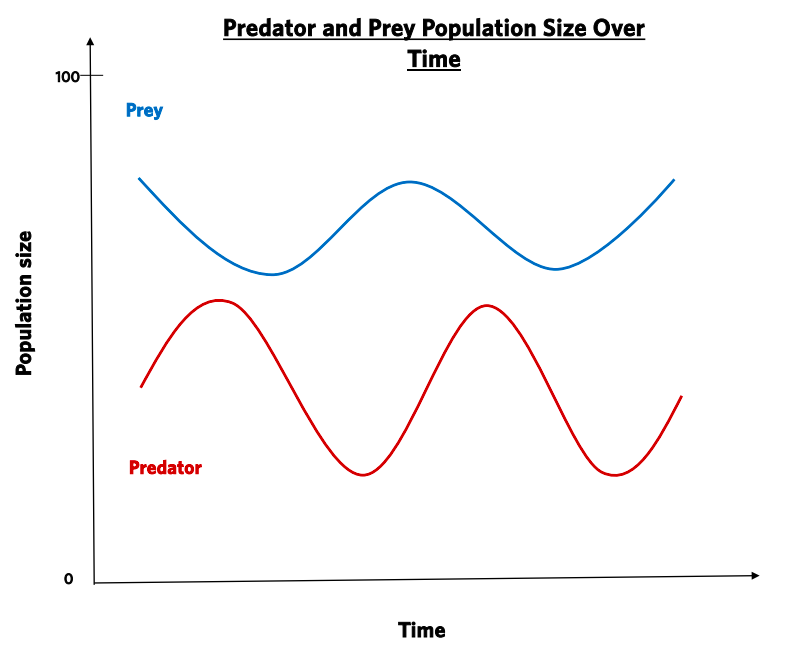 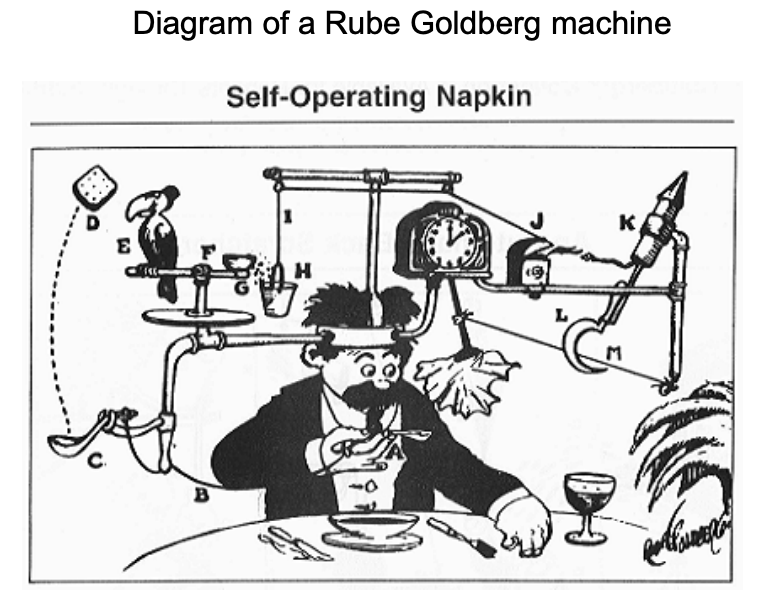 Station #8- Soils
Identify the main SEP needed to do the underlined directions.
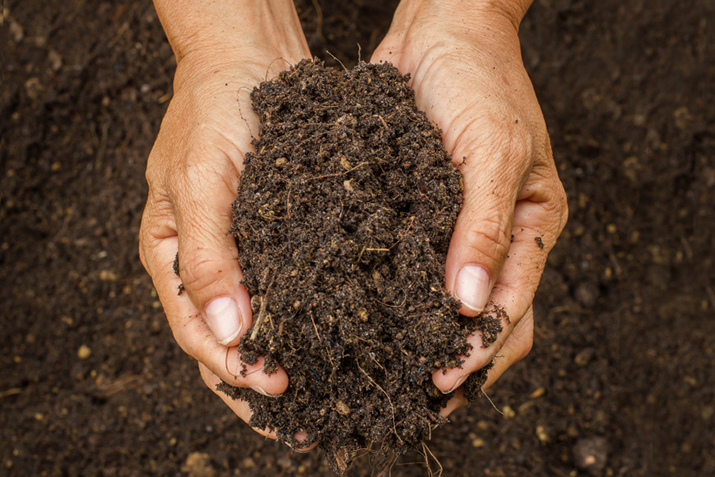 What could you do to find out the difference between two kinds of soil, including how well they hold water.
Station #9- Flower
Identify the main SEP needed to do the underlined directions.
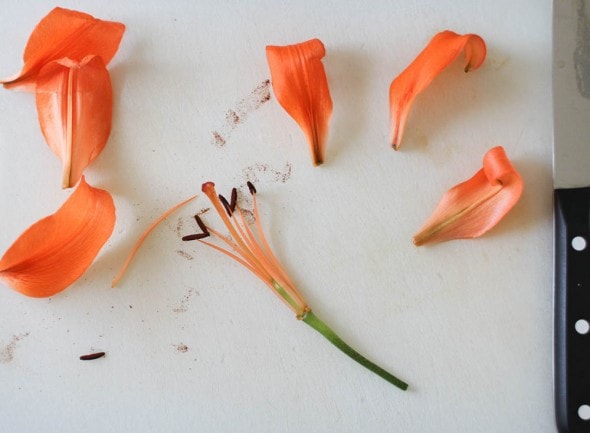 Take a flower apart and describe what you find.  Draw a diagram of the parts of a flower and make a poster to share with the class.
Station #10- Ice Melts
Identify the main SEP needed to do the underlined directions.
Ice is placed in two cups- one with salt water and one with fresh water.  Observe what happens to the ice.  Explain what you think could be causing this?  How could you apply this to an every day problem?
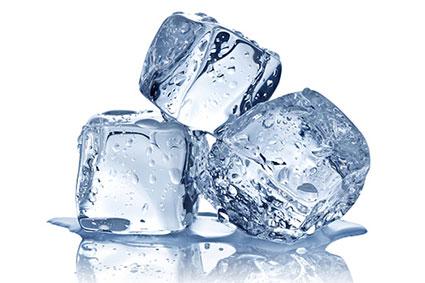 Station #11- Egg Earth
Identify the main SEP needed to do the underlined directions.
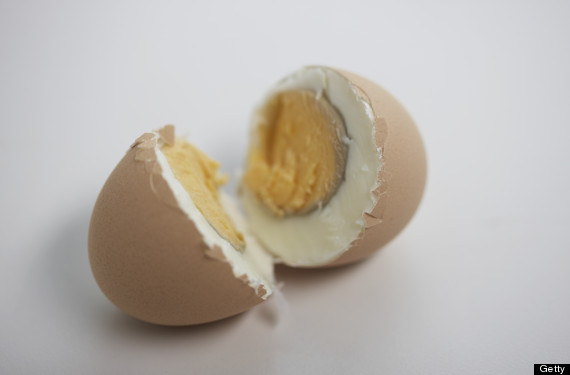 A hardboiled egg represents Earth. The shell represents Earth’s crust, the egg white is the mantle, and the yolk is the core.  If the egg is cut in half, you can see the layers.

What do you notice about the relative sizes of these layers?  How does comparing the egg to the Earth help you understand the Earth’s structure?
Station #12- Yeast
Identify the main SEP needed to do the underlined directions.
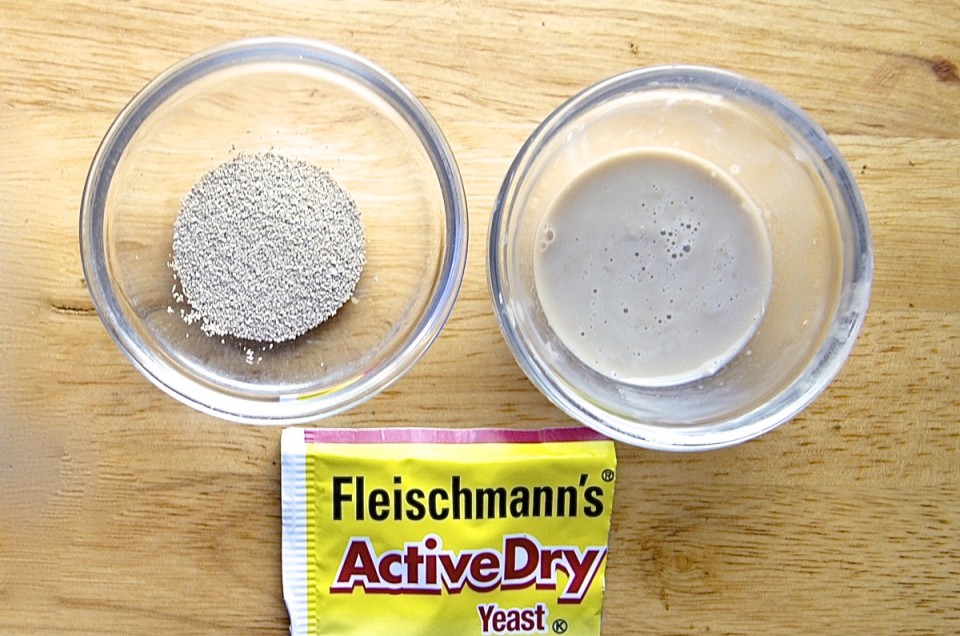 Put a packet of yeast in warm sugar water and watch what happens.

Based on your observations, what do you want to find out about the yeast?  How would you test that?
Station #13- Crickets
Identify the main SEP needed to do the underlined directions.
A student wants to find out if the number of times a cricket chirps in a minute could be used to determine temperature.  She makes four measurements:
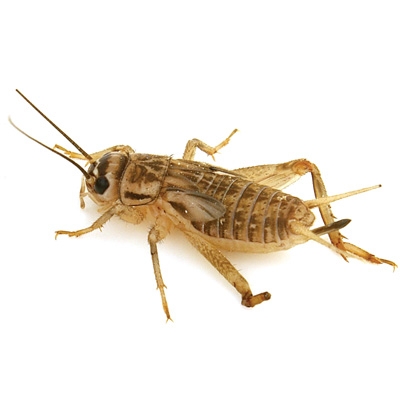 Aug. 1: 70ºF   111 chirps/min
Aug. 1: 66ºF   107 chirps/min
Aug. 1: 74ºF   125 chirps/min
Aug. 4: 70ºF  120 chirps/min
Does her data support the idea that temperature can be determined by the rate of cricket chirps?
Estimate how many chirps/min a cricket would make at 68ºF and at 80ºF
Station #14- Cartesian Diver
Identify the main SEP needed to do the underlined directions.
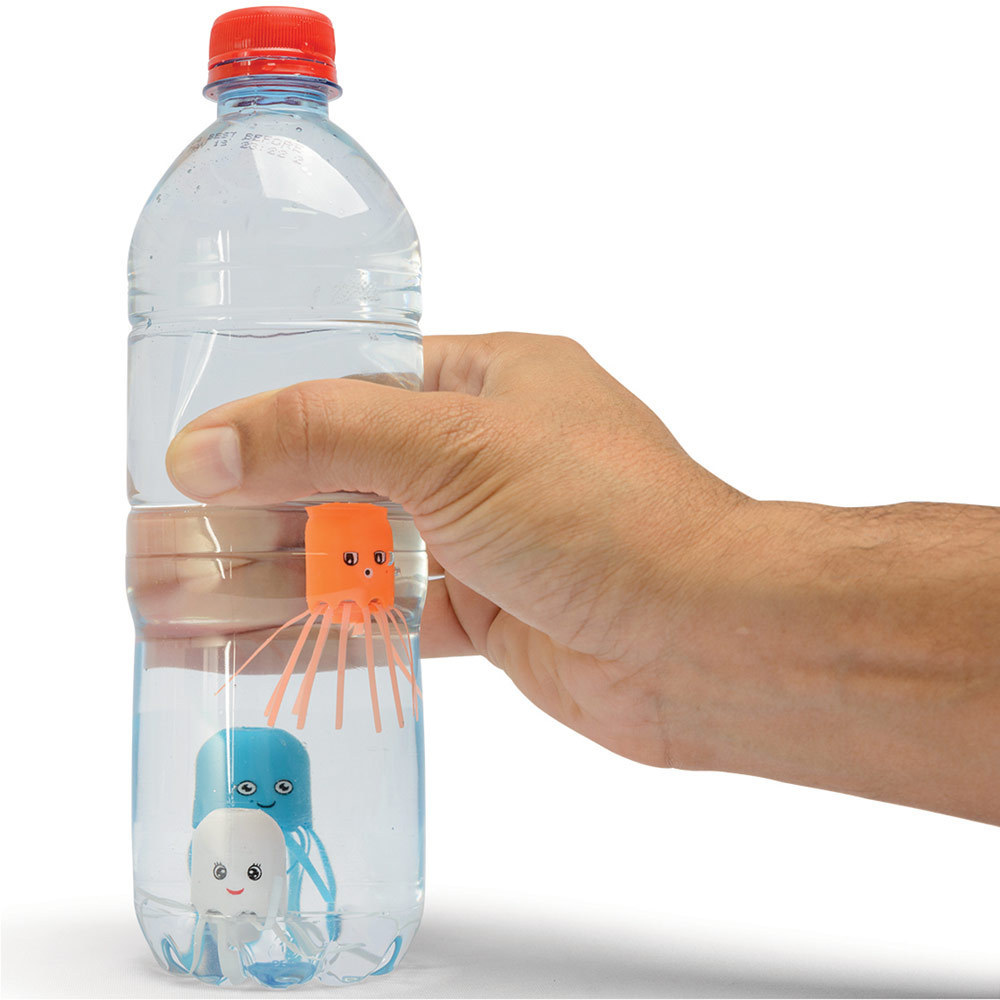 Squeeze the plastic bottle and observe closely what happens to the jelly fish.  One student claims that “The air inside the jelly fish gets denser and that causes it to sink.”

What do you see that supports or refutes this claim?